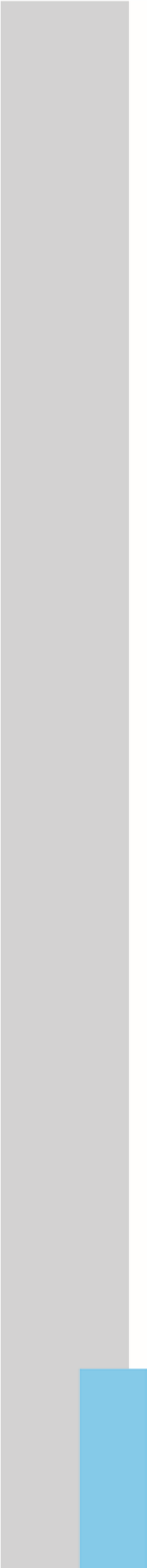 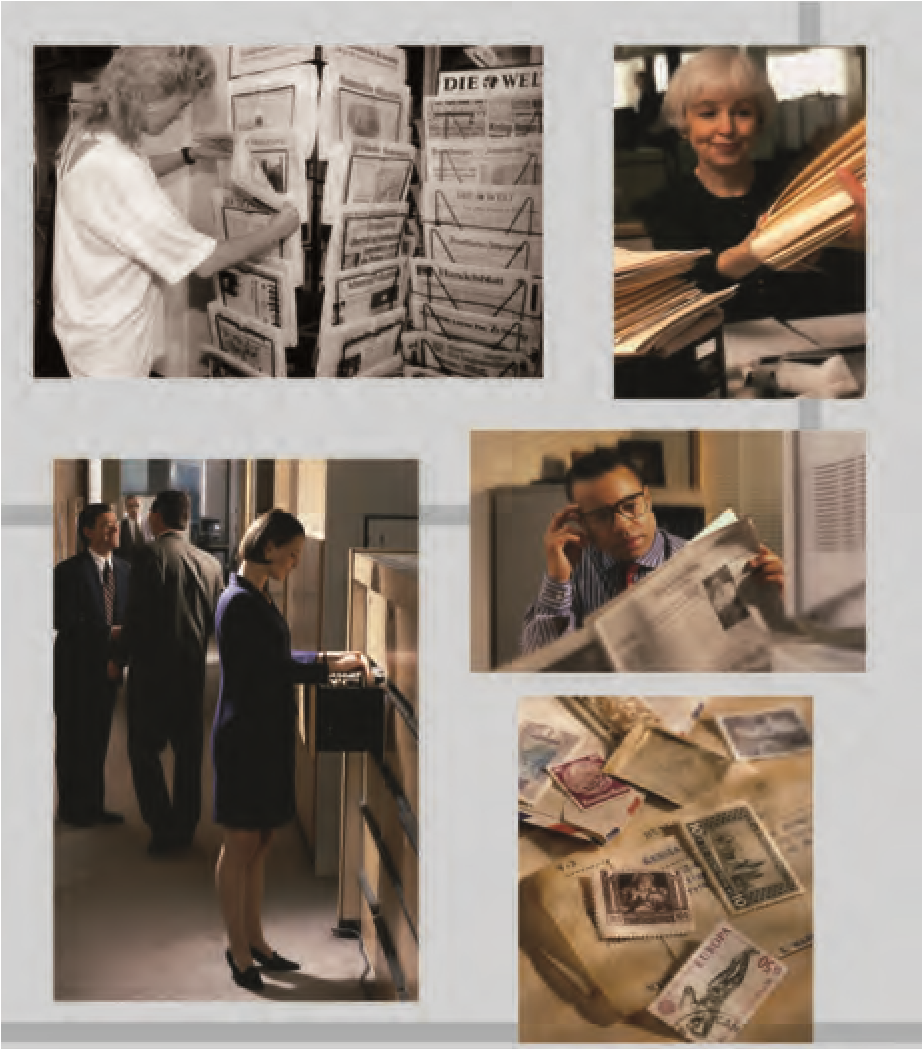 DEUTSCH
9
Deutsch
Klasse
Thema:
Beruf
Inhaltsverzeichnis
Berufe 

Aufgaben
Welche Berufe wisst ihr?
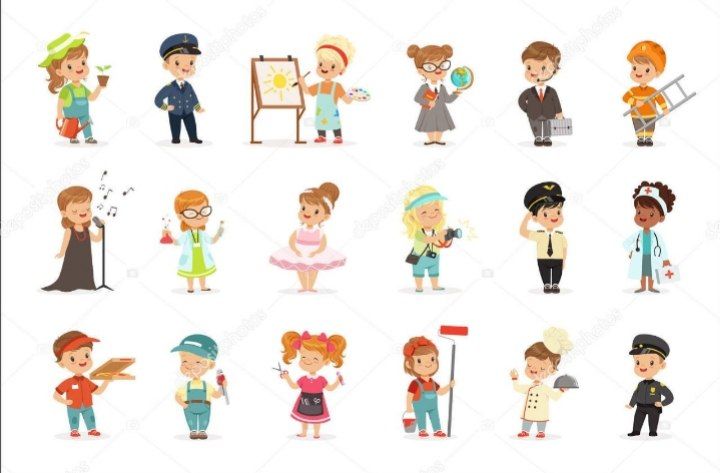